Majestic Sweetness
MANOAH
8.6.8.6
3/4
Ab/Ab - DO

Verses: 5
PDHymns.com
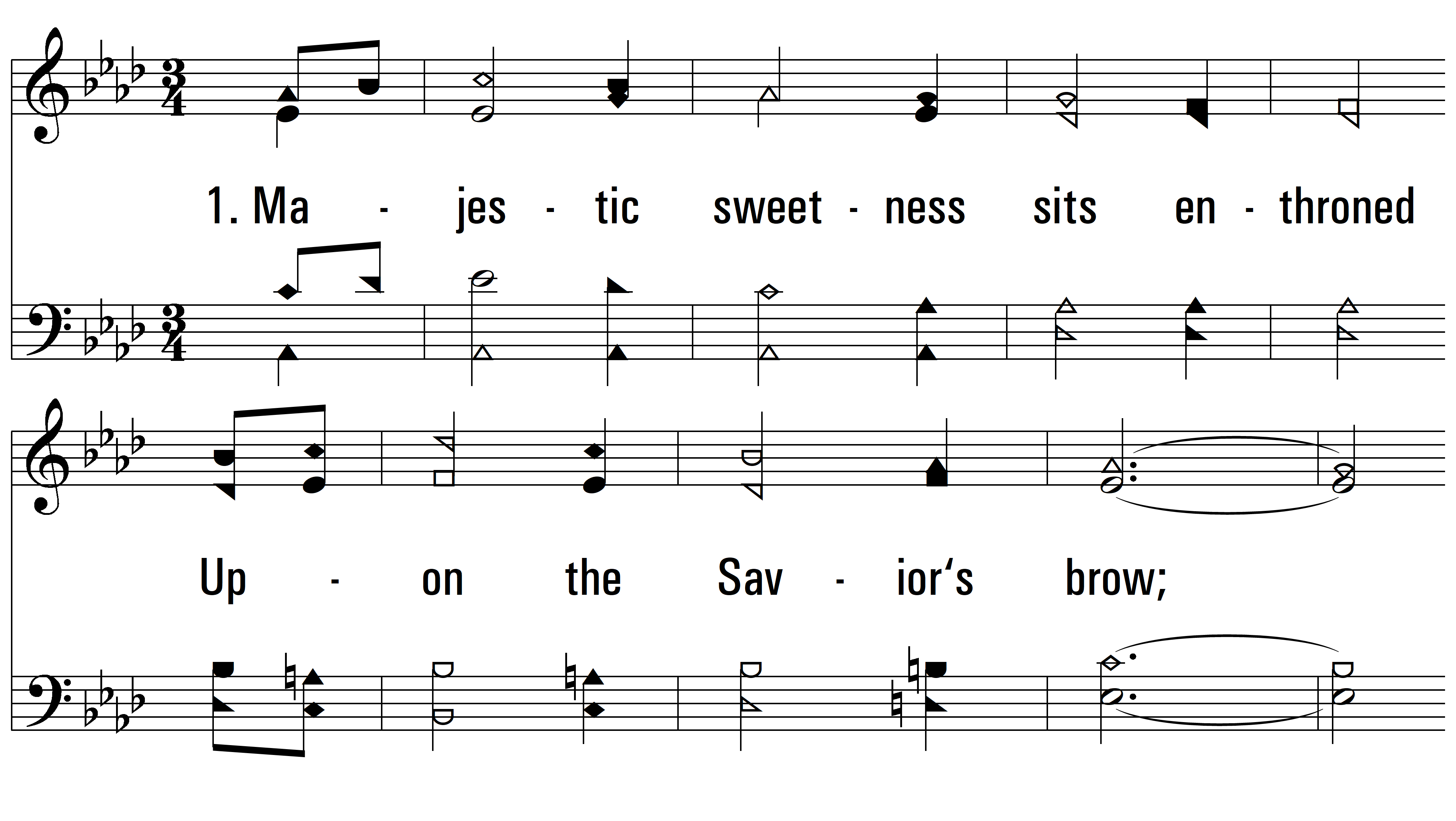 vs. 1 ~ Majestic Sweetness
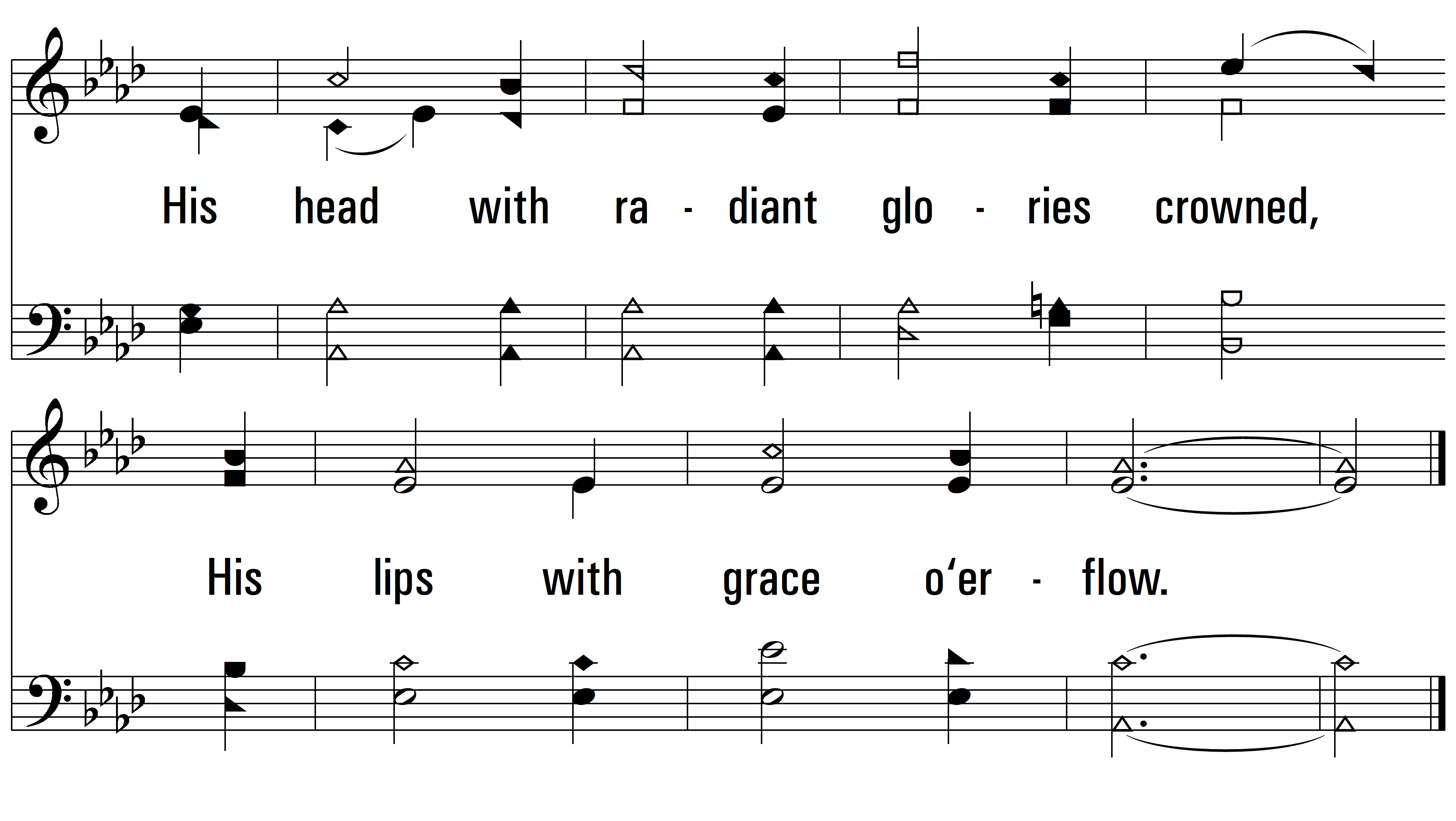 vs. 1
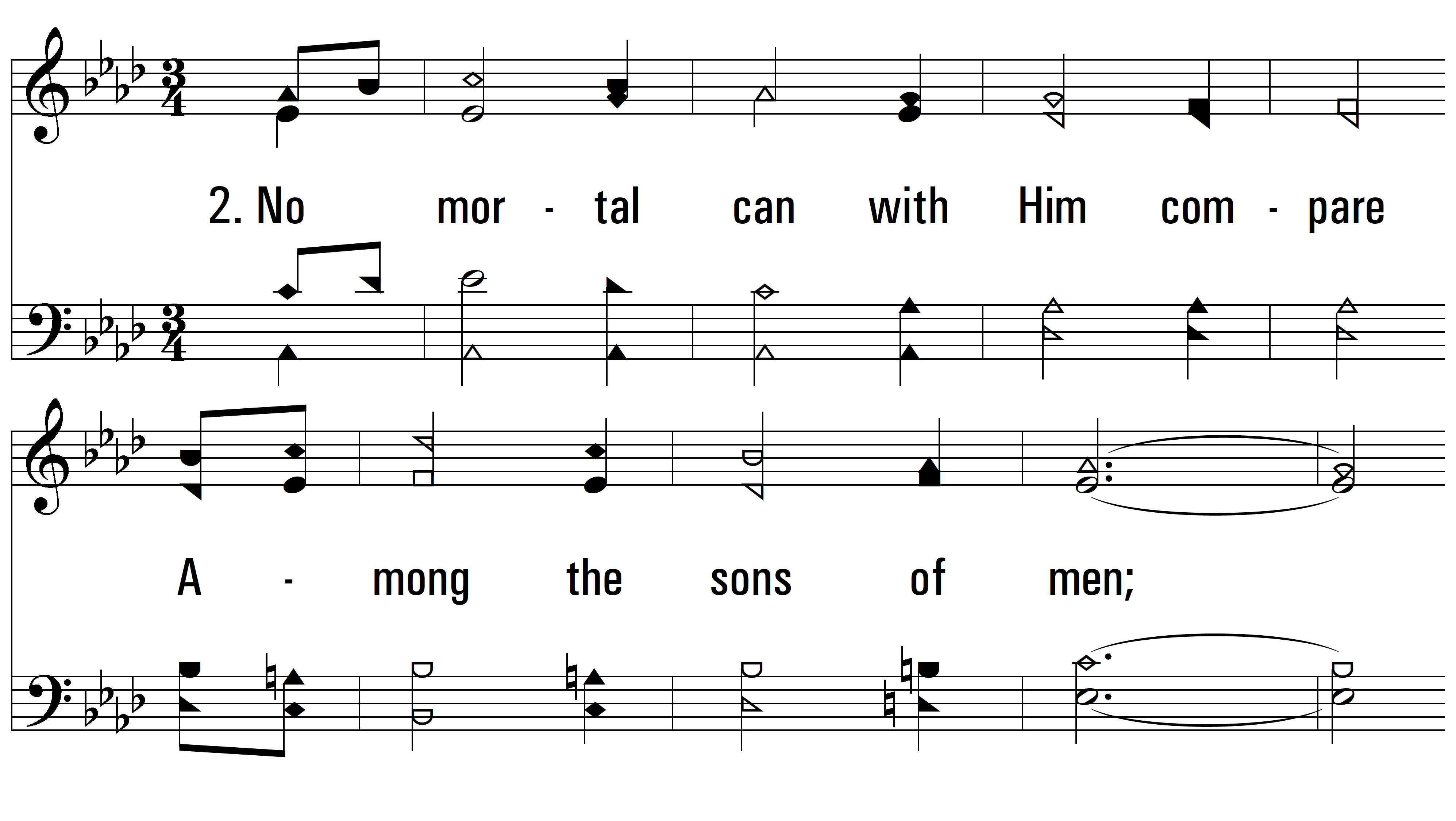 vs. 2 ~ Majestic Sweetness
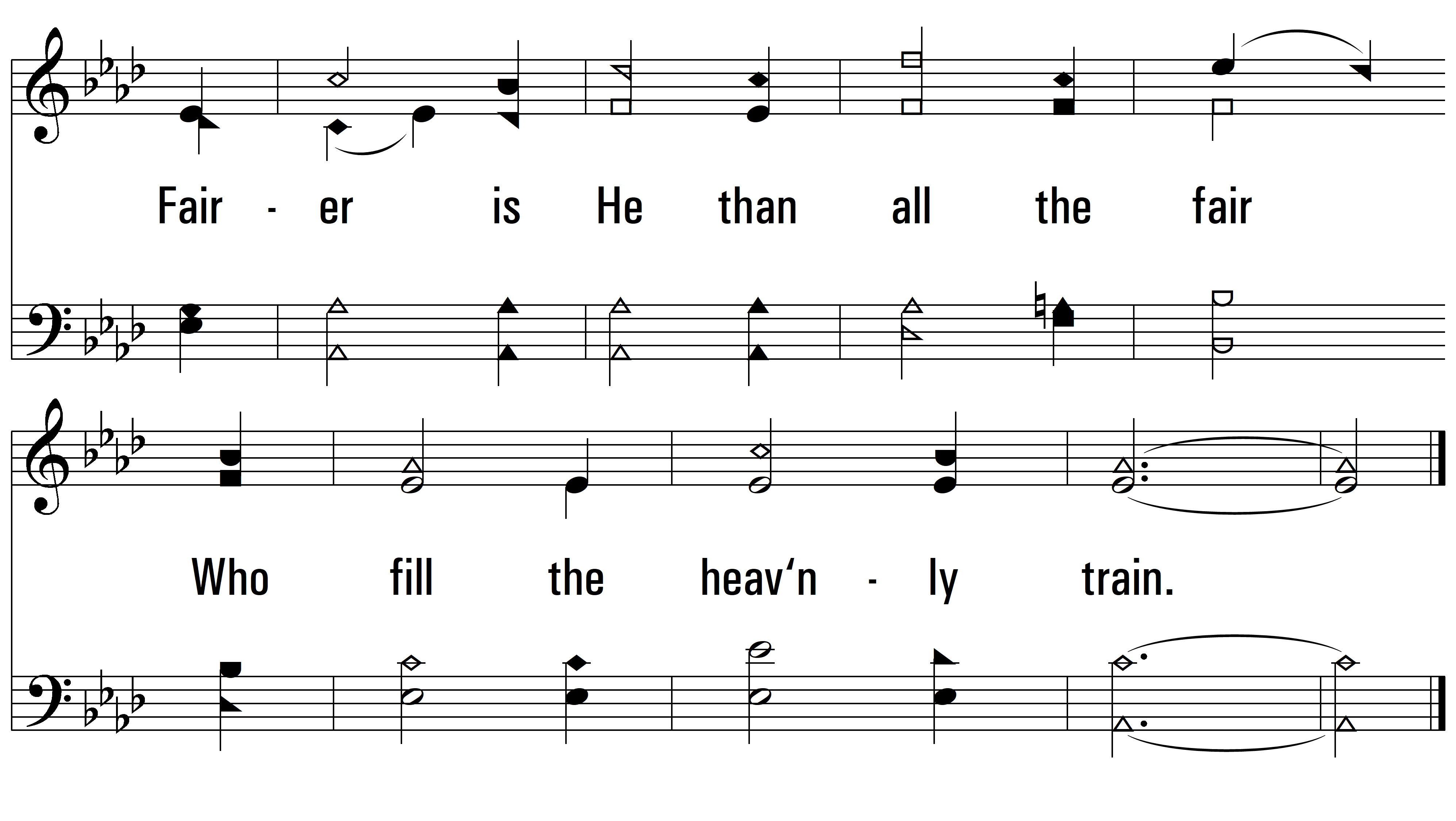 vs. 2
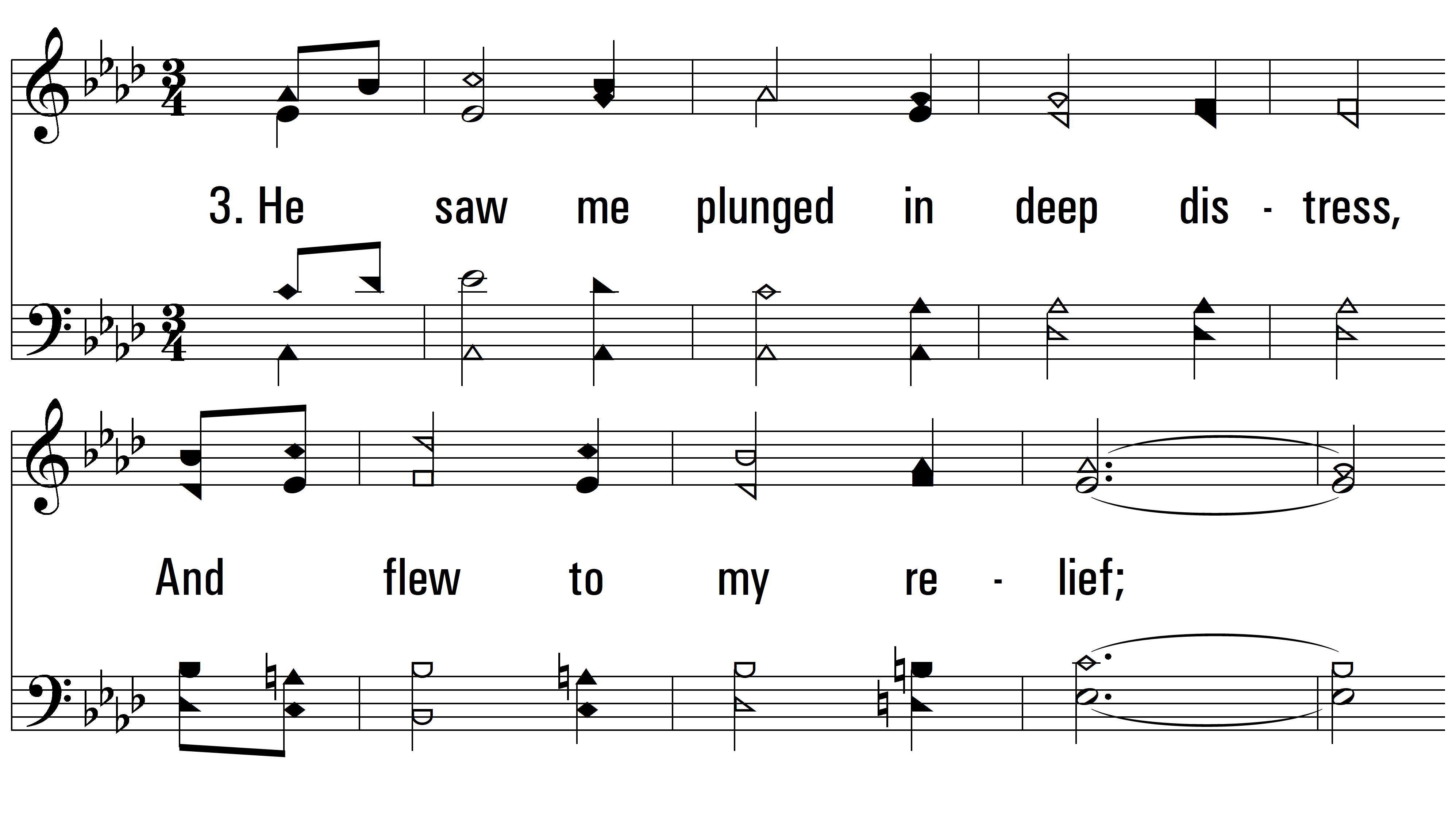 vs. 3 ~ Majestic Sweetness
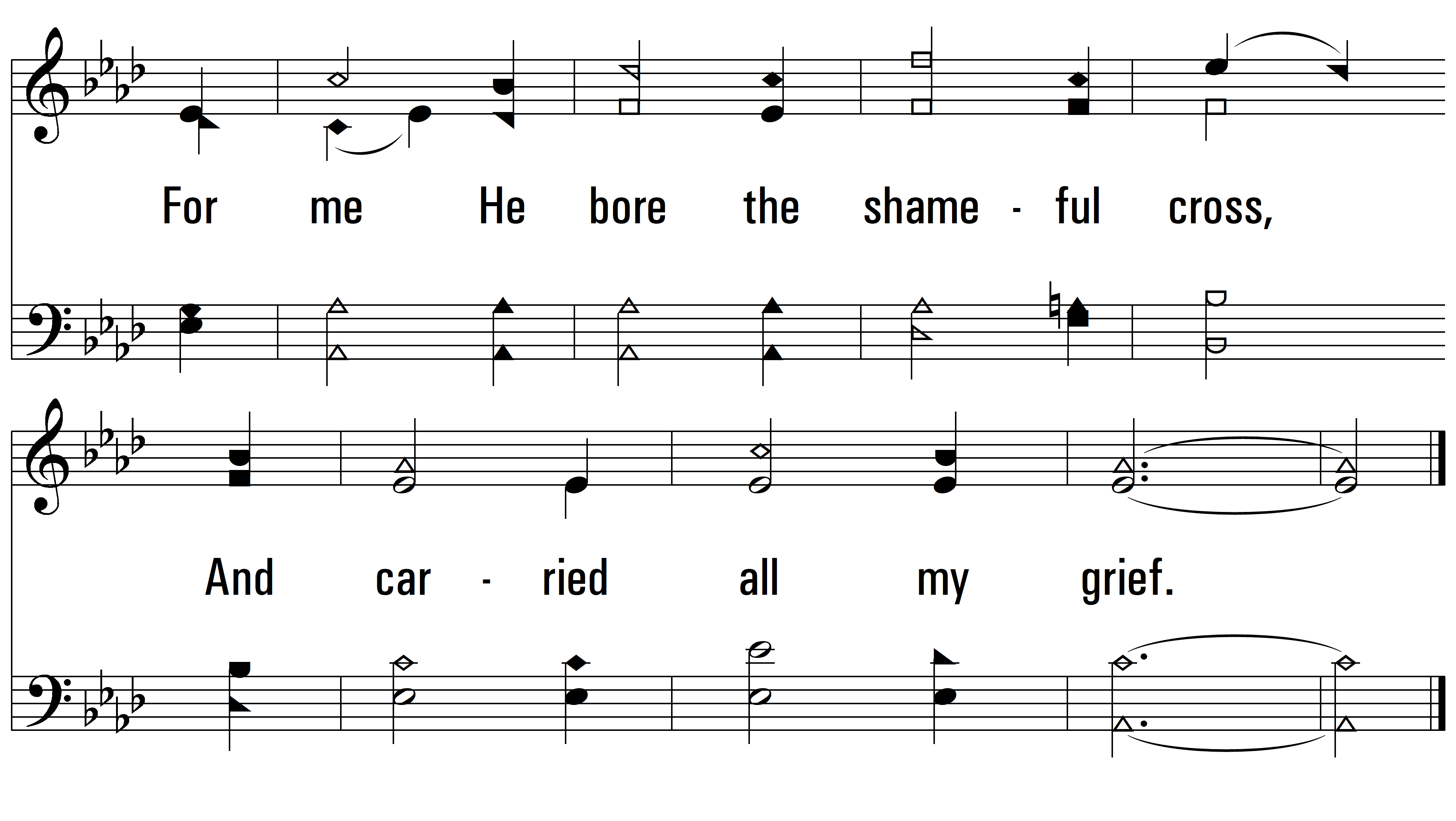 vs. 3
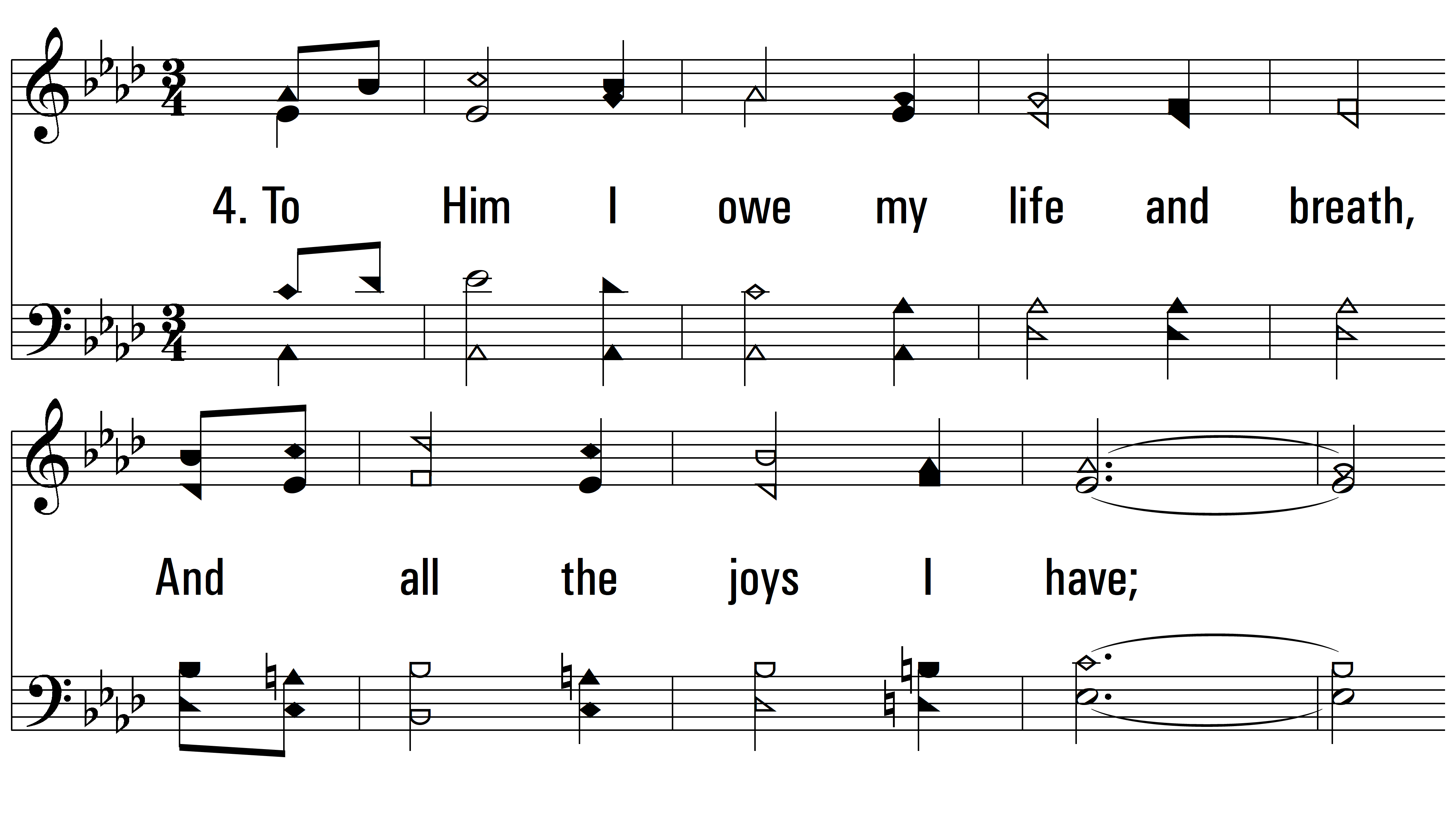 vs. 4 ~ Majestic Sweetness
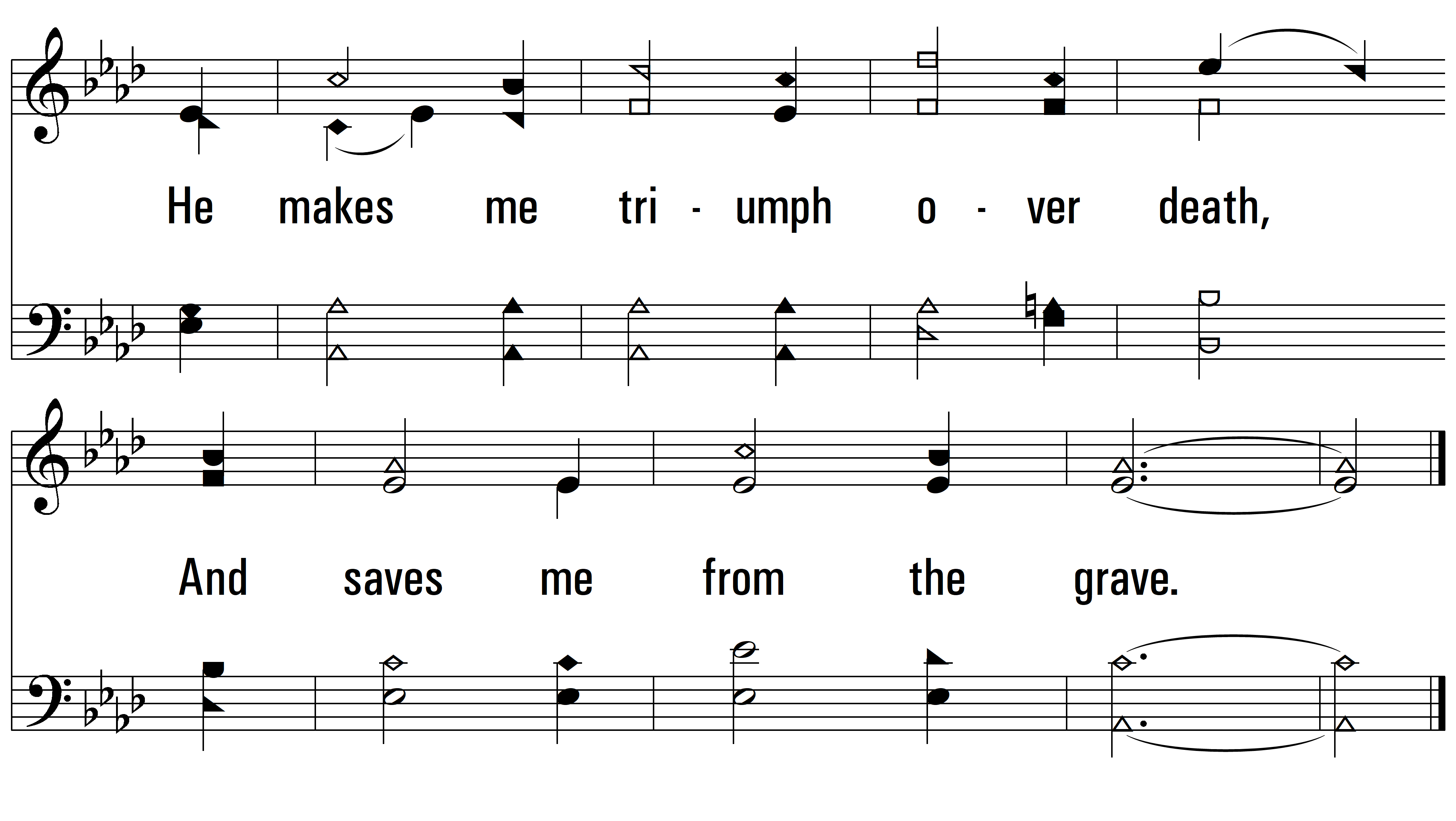 vs. 4
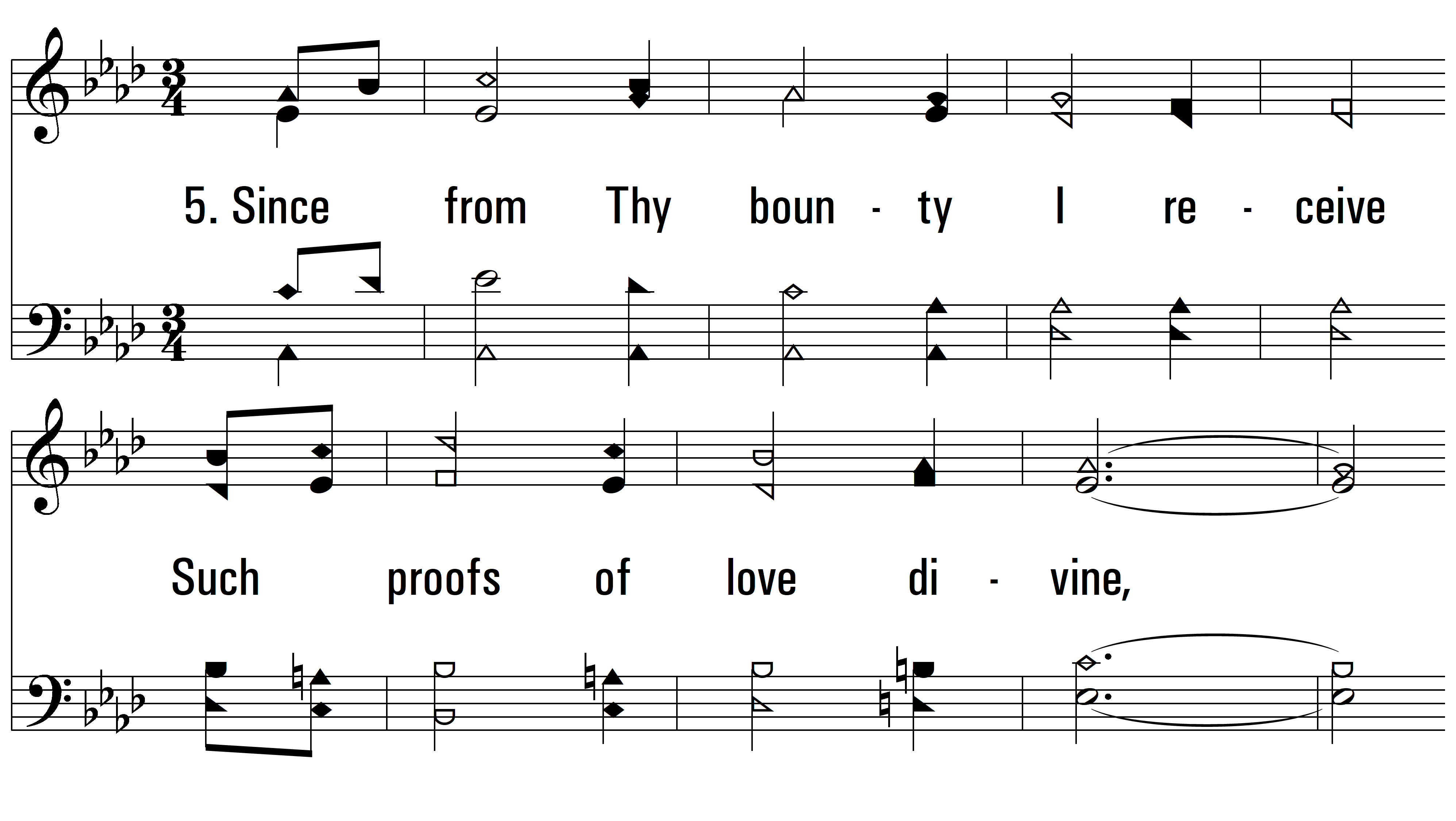 vs. 5 ~ Majestic Sweetness
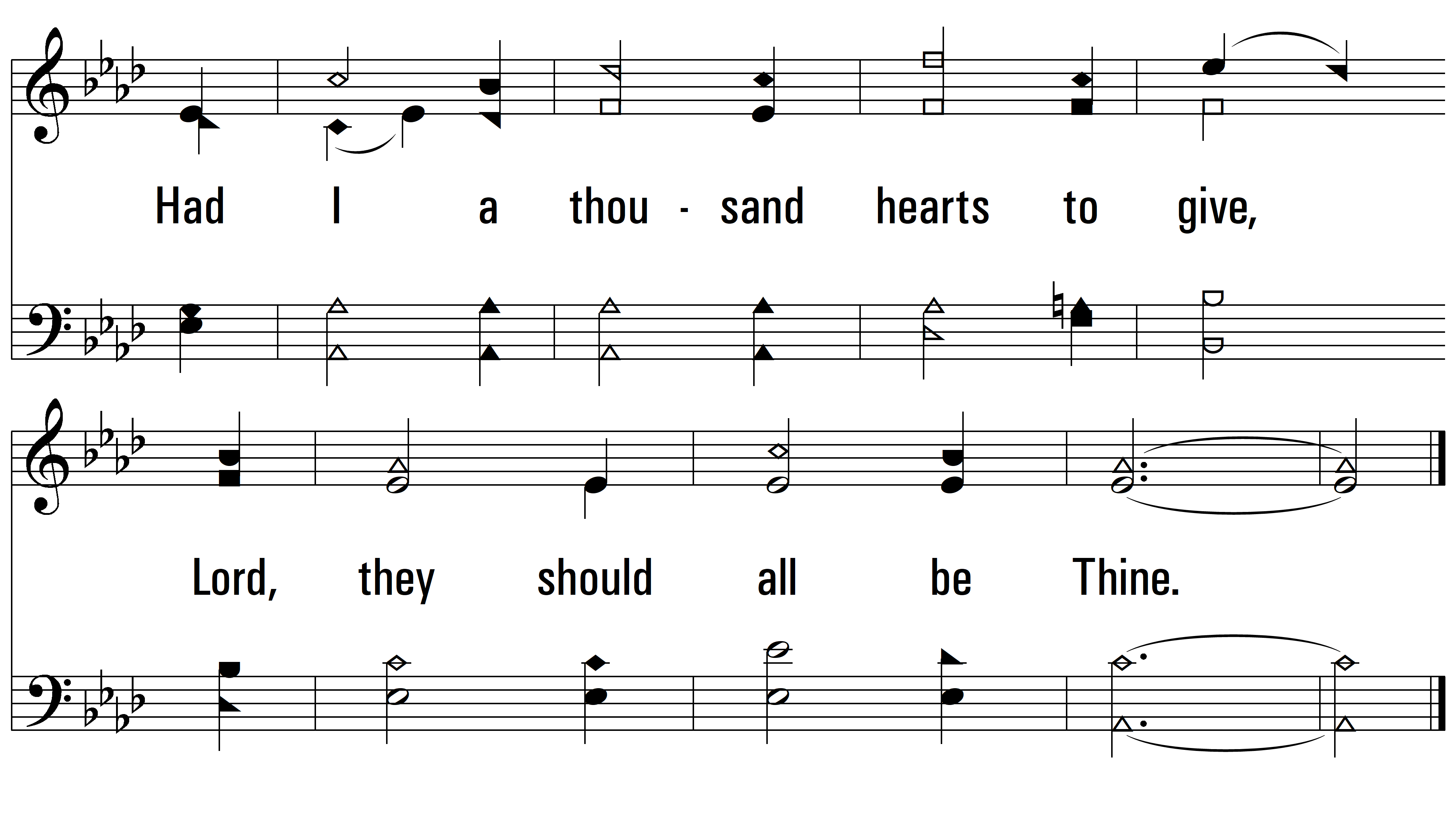 END
PDHymns.com
vs. 5